Počúvaj, čo vtáčky spievajú,počúvaj, čo šumí les:To Pána chvália, to Pána chvália,rovnako včera i dnes.
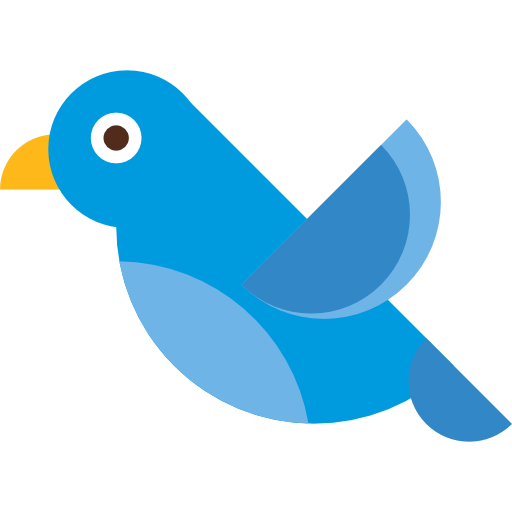 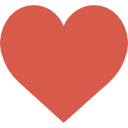 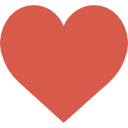 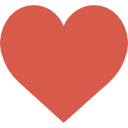 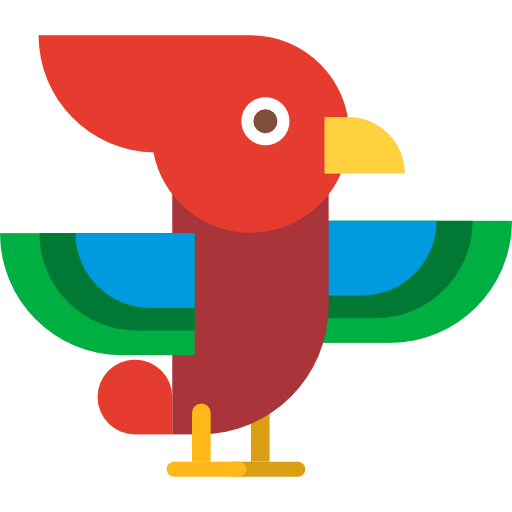 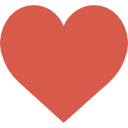 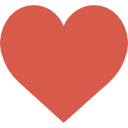 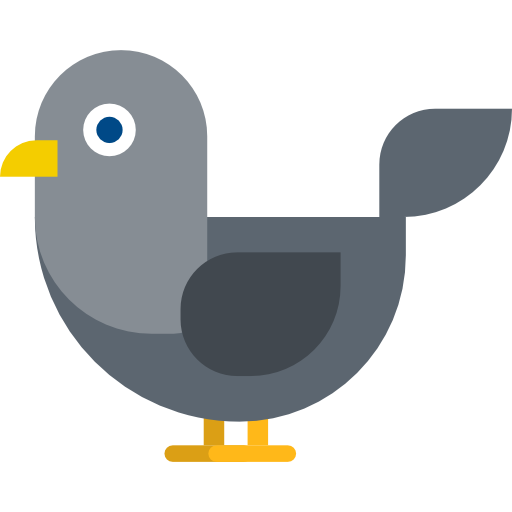 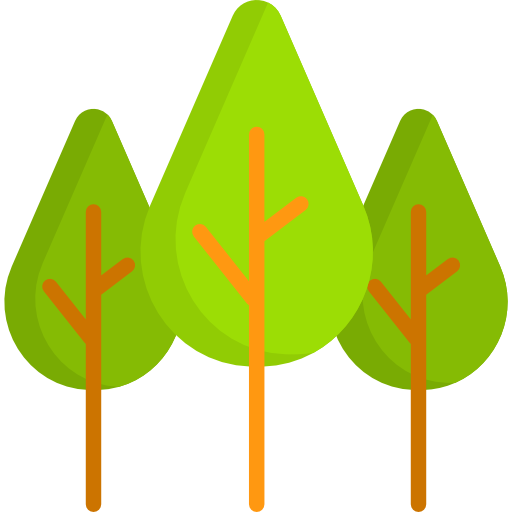 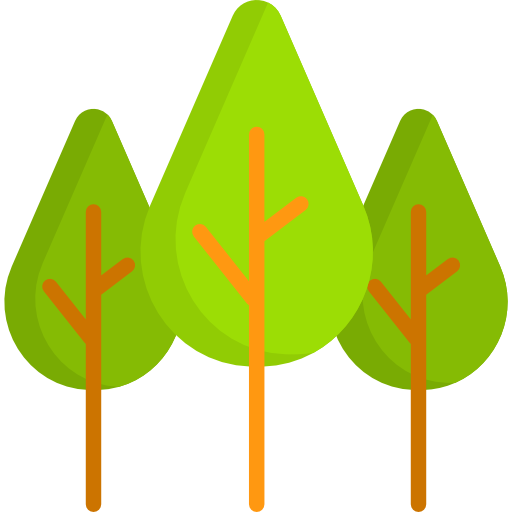 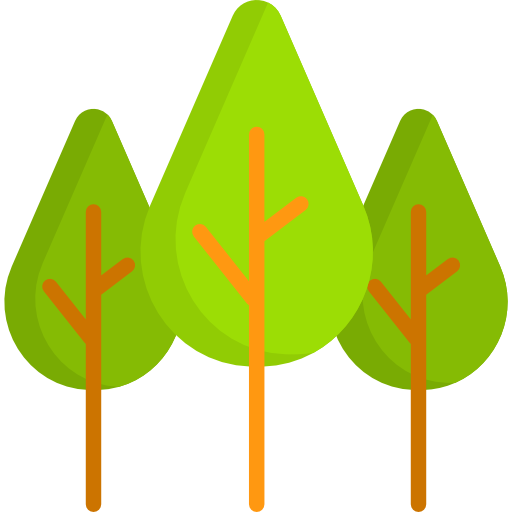 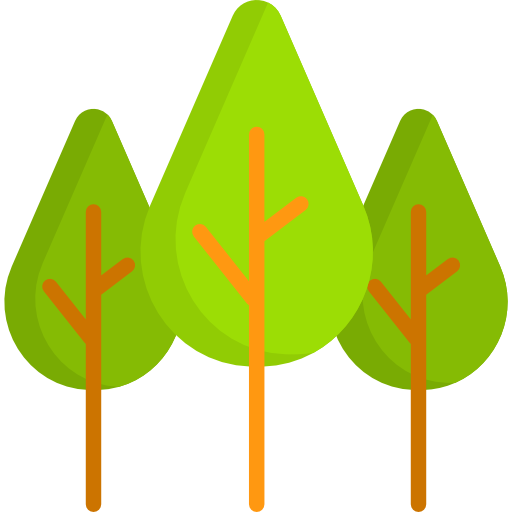 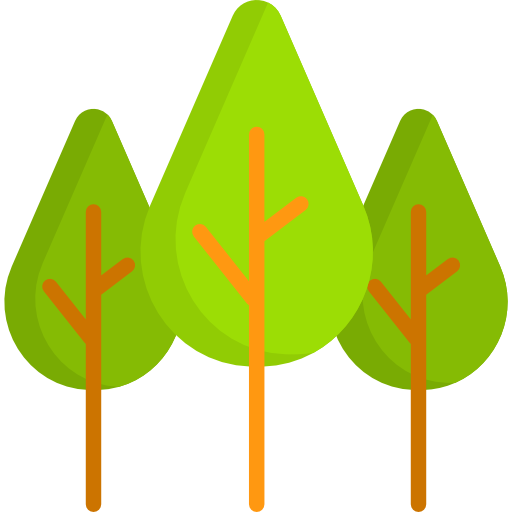 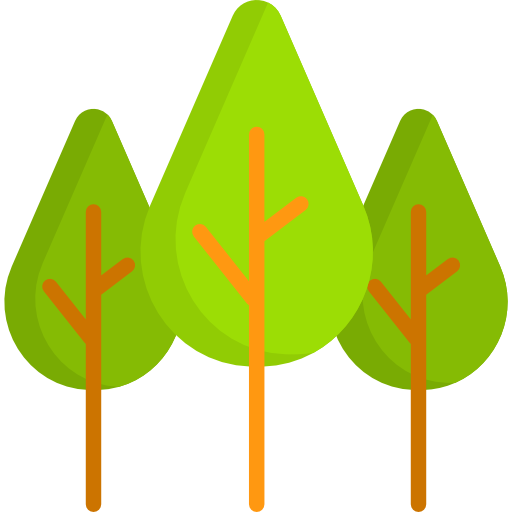 Počúvaj čo včielky šepkajú,keď nájdu na lúke kvet:To Pána chvália, to Pána chvália,lepšieho Otca že niet.
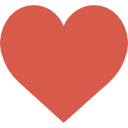 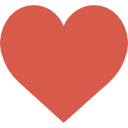 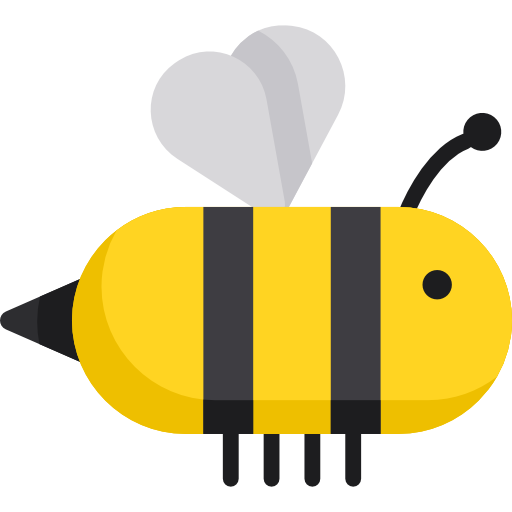 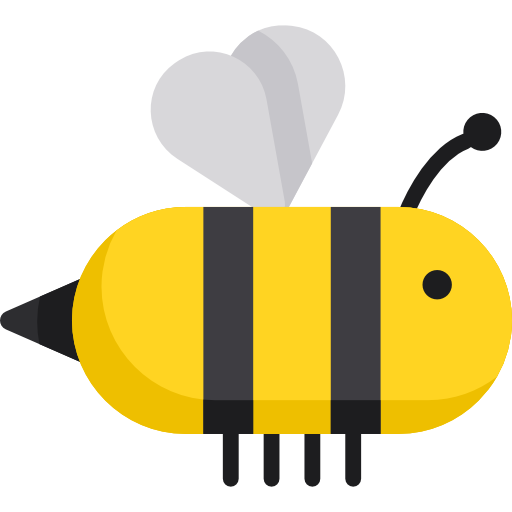 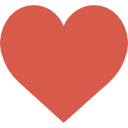 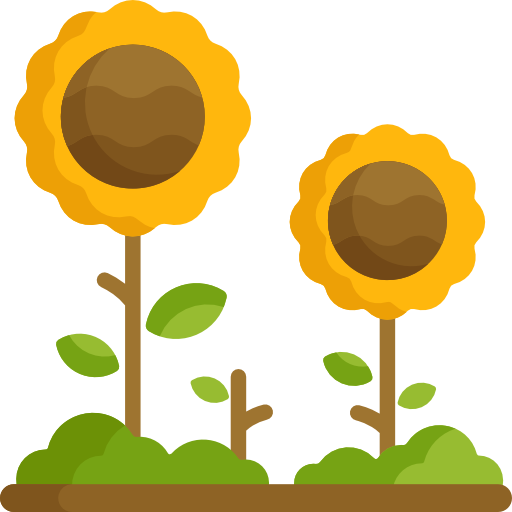 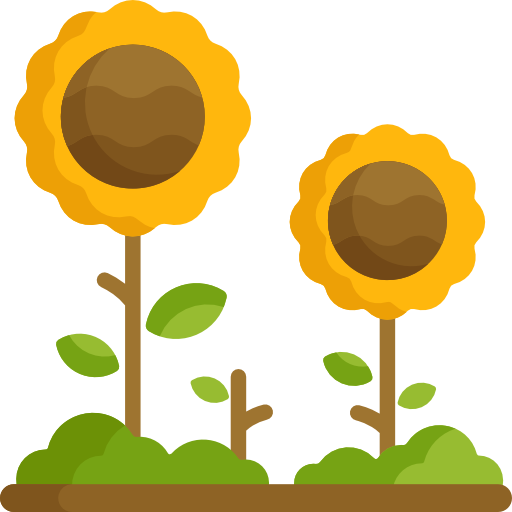 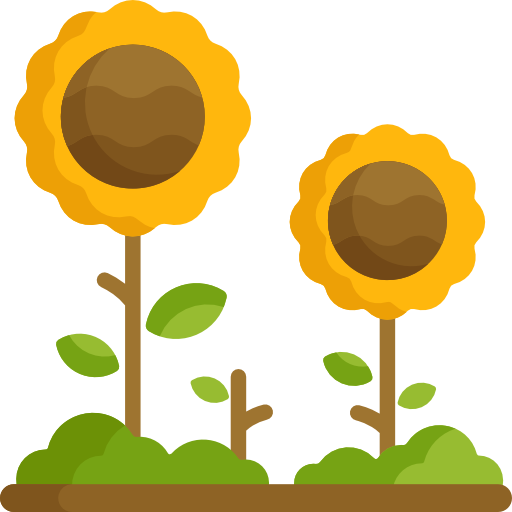 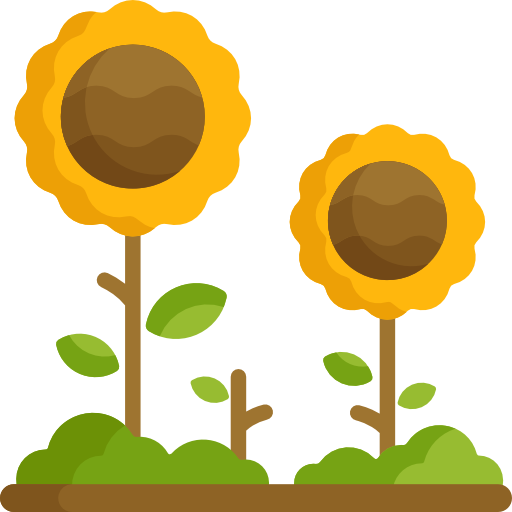 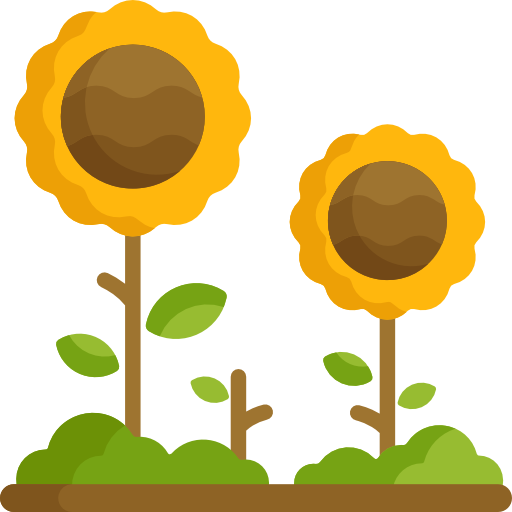 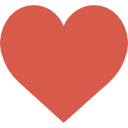 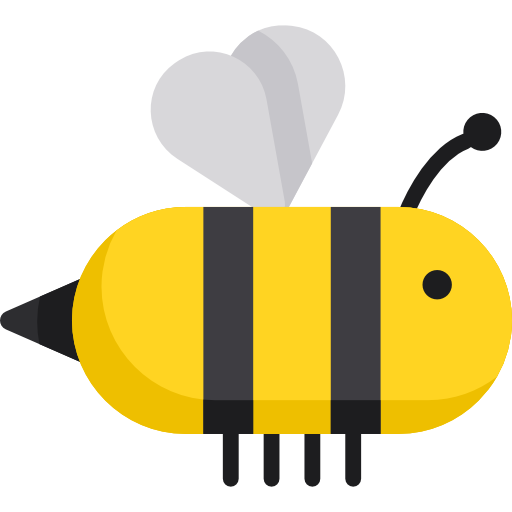 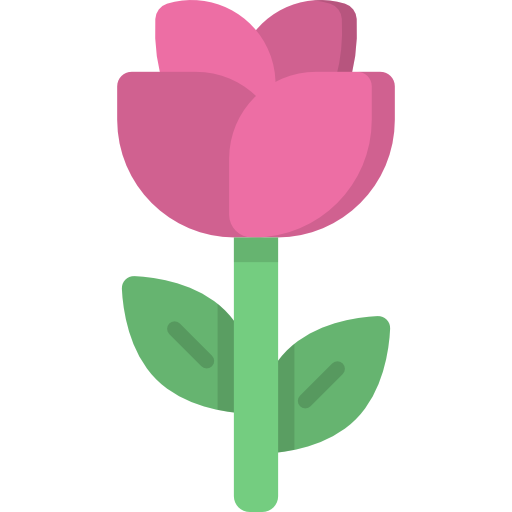 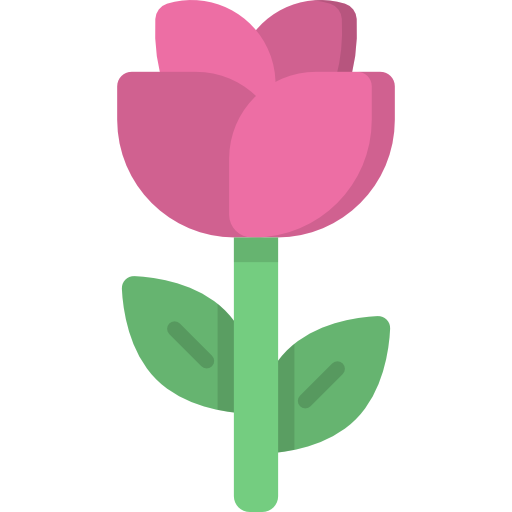 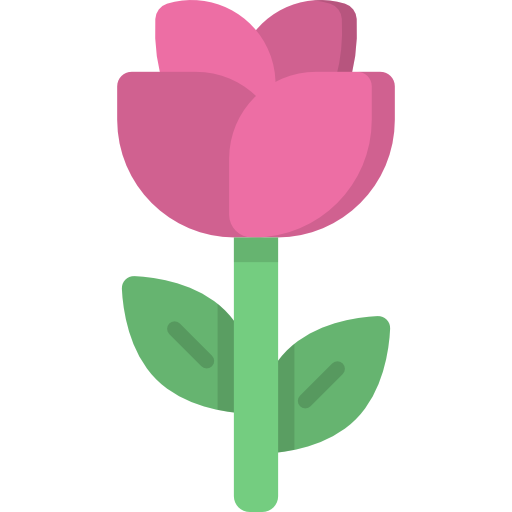 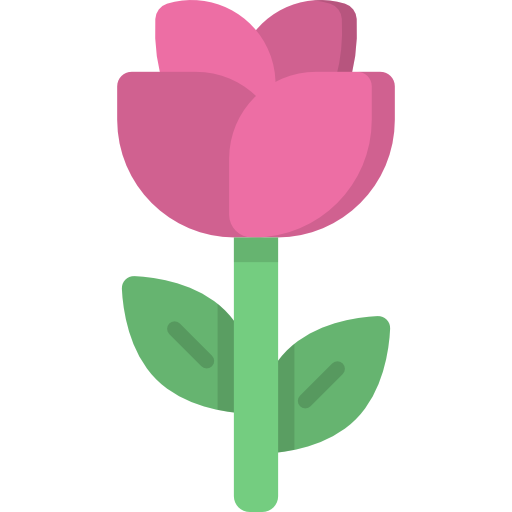 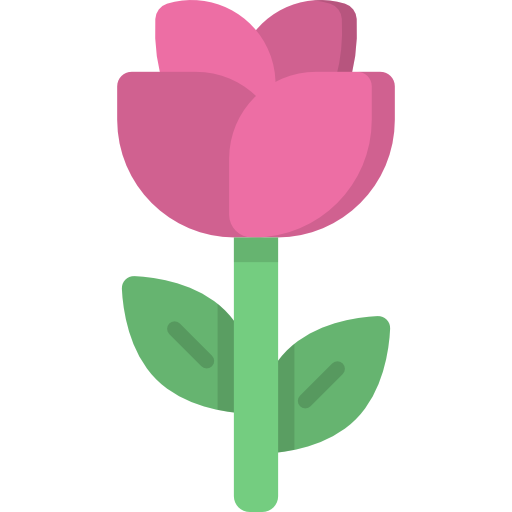 Svište si veselo pískajú,keď z diery vylezú von:To Pána chvália, to Pána chvália,o všetkých stará sa on.
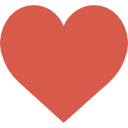 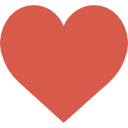 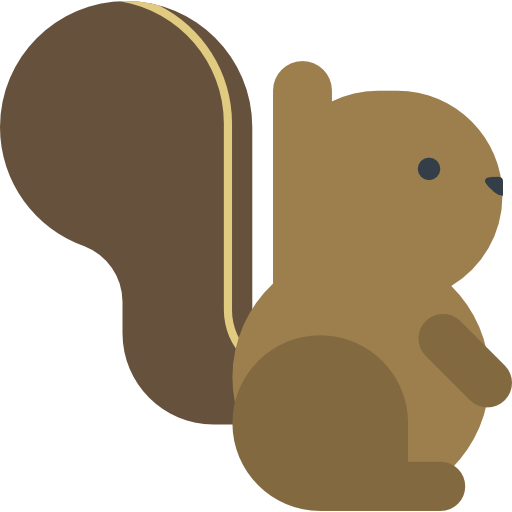 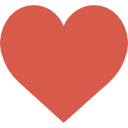 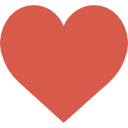 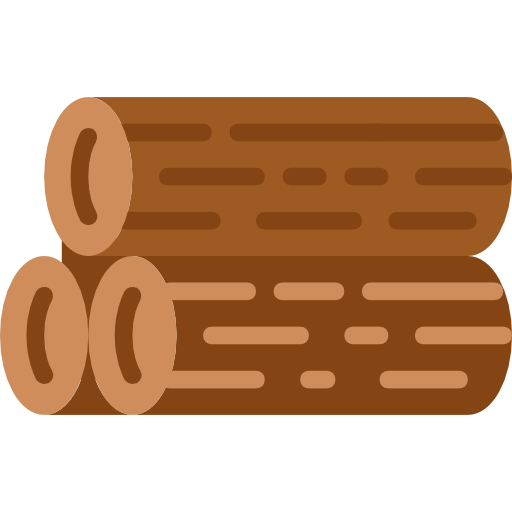 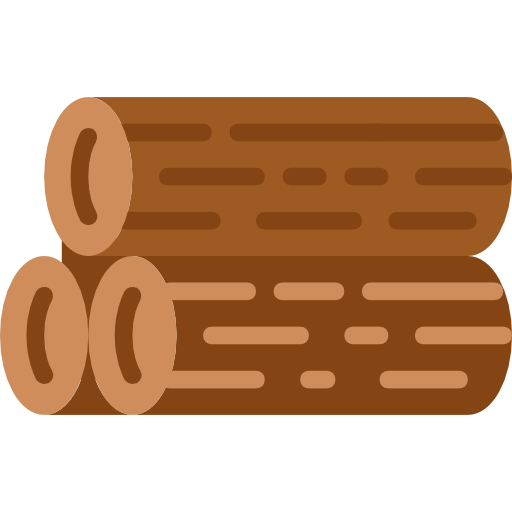 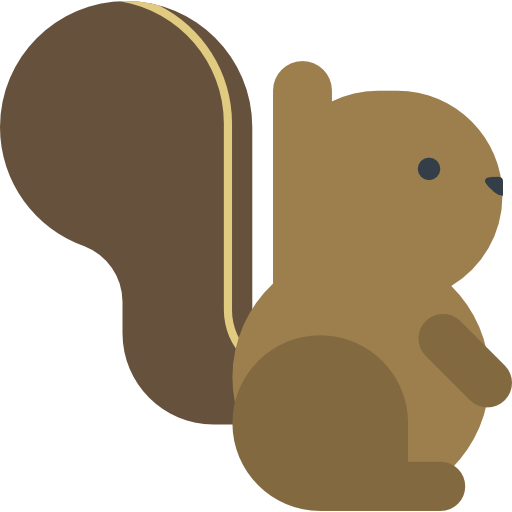 Komu to anjeli volajú:Hosana, haleluja?To Pána chvália, to Pána chvália,budem ho chváliť i ja!
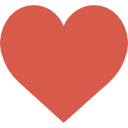 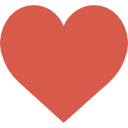 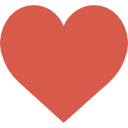 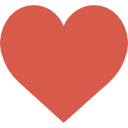 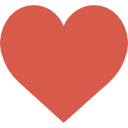 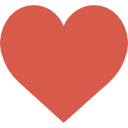 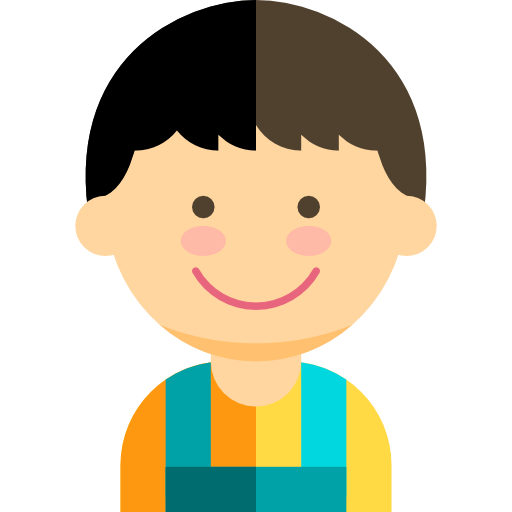 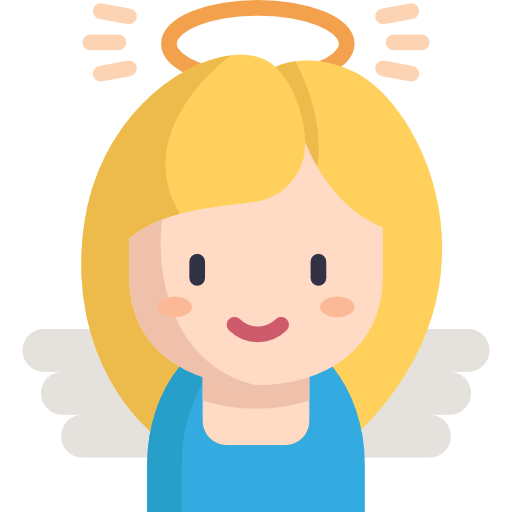 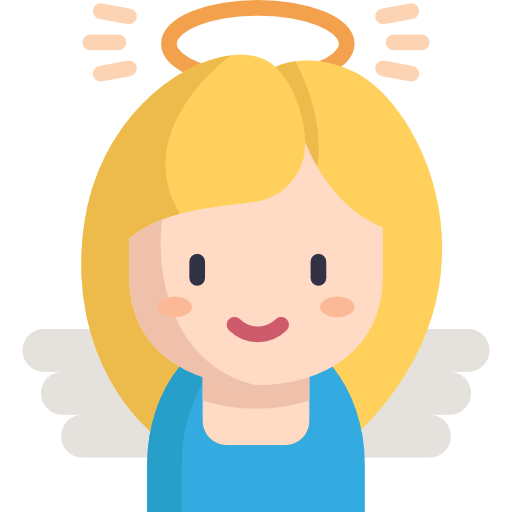 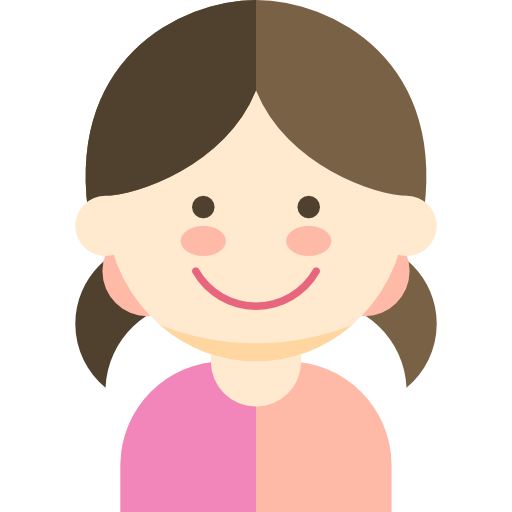